ОДО «МАОУ Малышенская СОШ»Детский Сад «Василёк» с. Бескозобово
СТОРИТЕЛЛИНГ – как способ развития связной речи детей с использованием игры-пособия «Кубики историй»
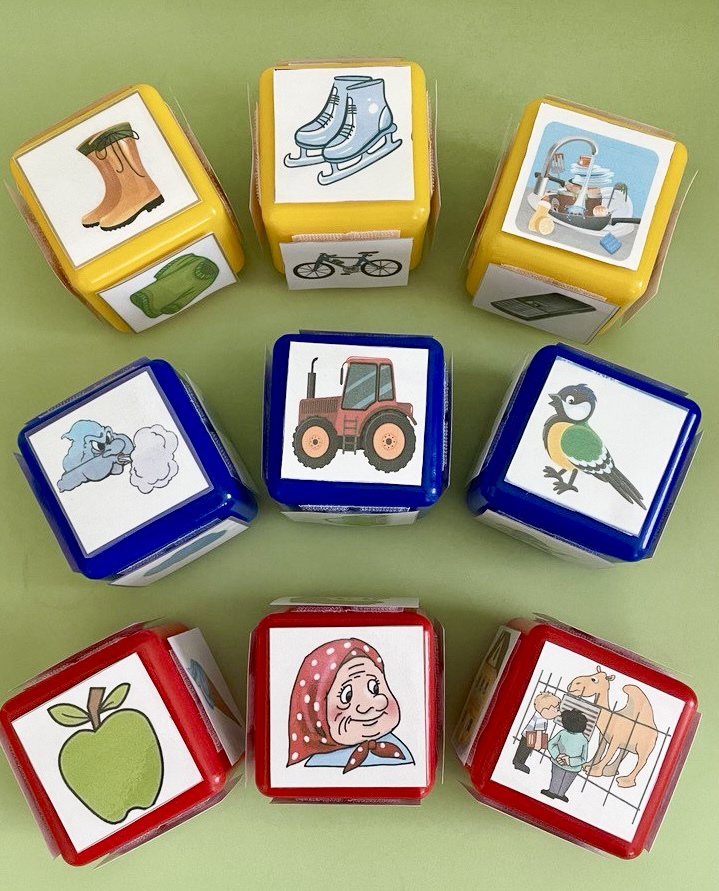 Подготовил:ВоспитательБелоусова Евгения Григорьевна
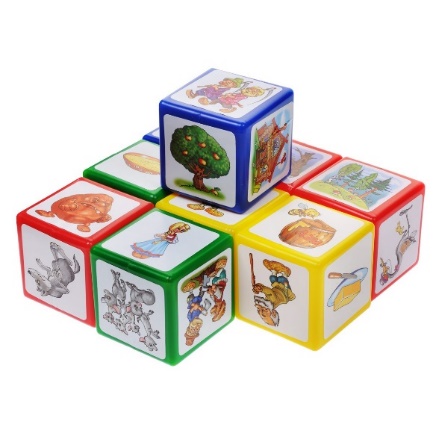 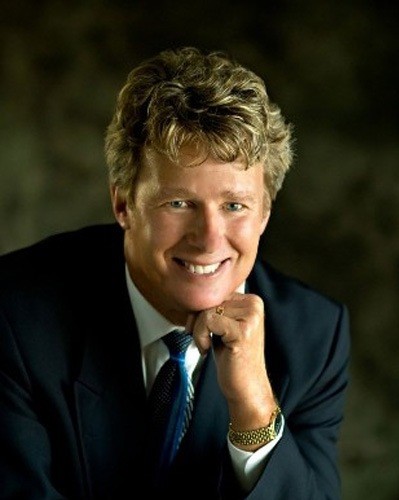 Методику сторителлинга разработал глава крупной корпорации Дэвид Армстронг.
Он считал, что истории, рассказанные от своего имени, легче воспринимаются слушателями, они увлекательнее и интереснее, чем читаемая книга.
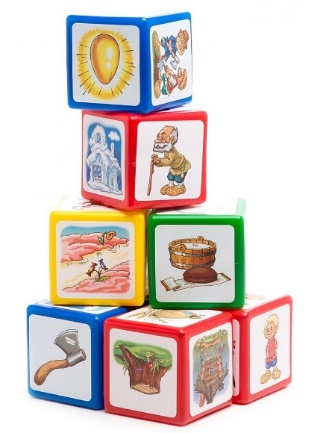 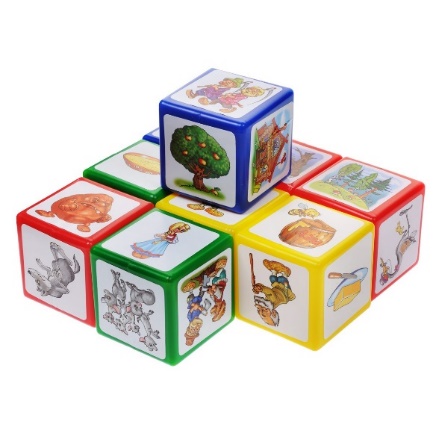 Цель сторителлинга
Управление вниманием и чувствами детей с начала повествования и удержание его в течении всей истории
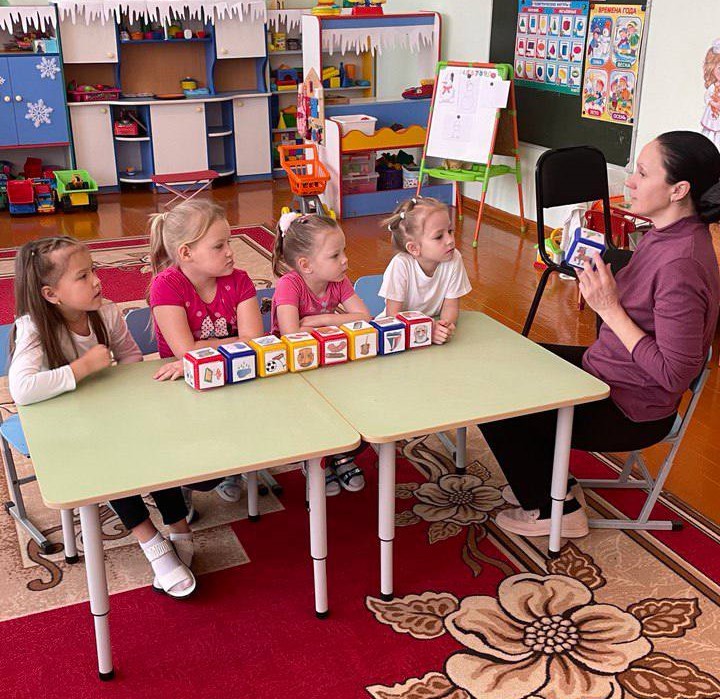 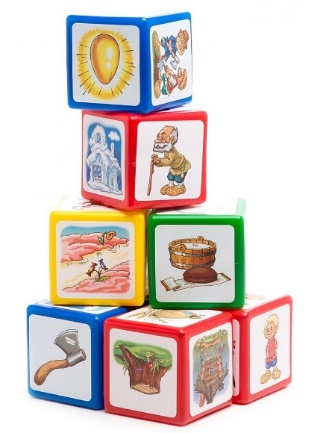 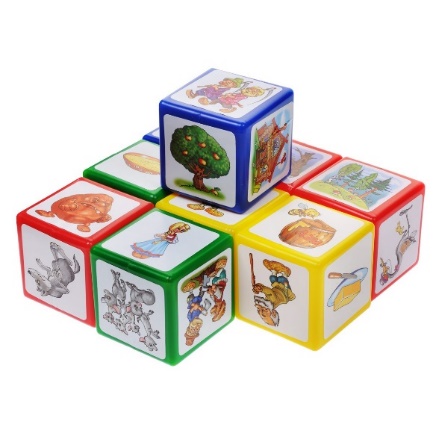 Задачи сторителлинга
Обогащать активный словарь детей.

Развивать творческое мышление и воображение; грамматически-правильную речь, коммуникативные навыки детей.

Воспитывать желание дружественного общения.
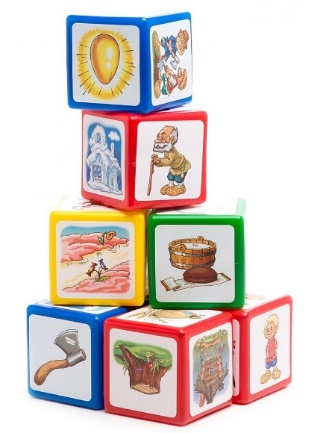 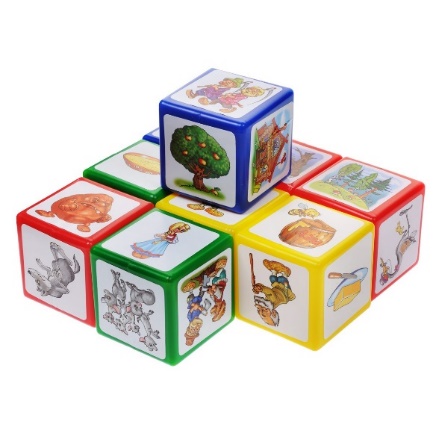 Виды сторителлинга
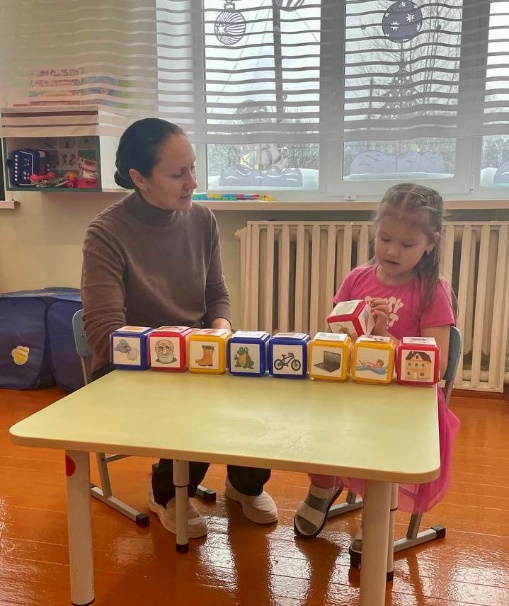 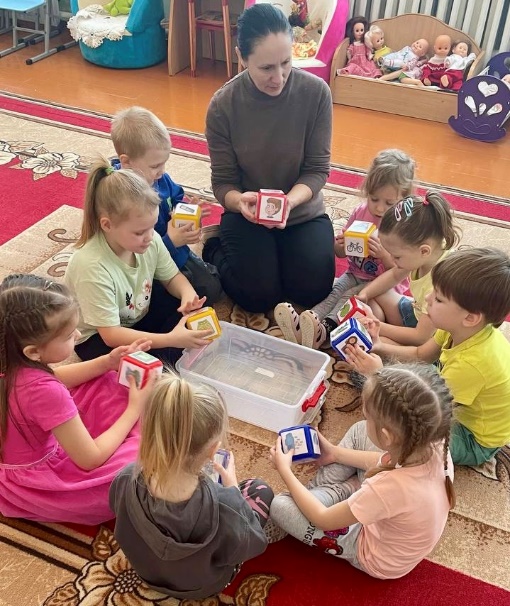 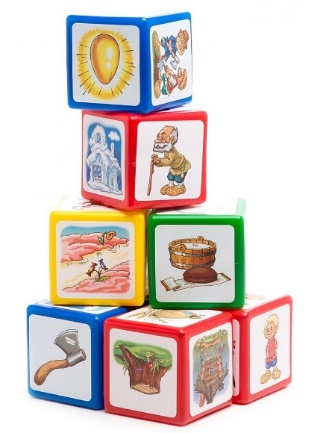 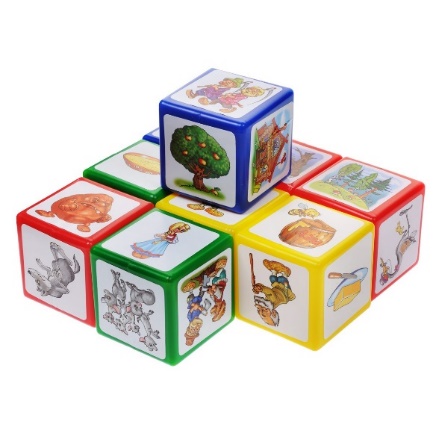 Структура техники сторителлинга
Вступление.

Развитие событий.

Кульминация.

Заключение.
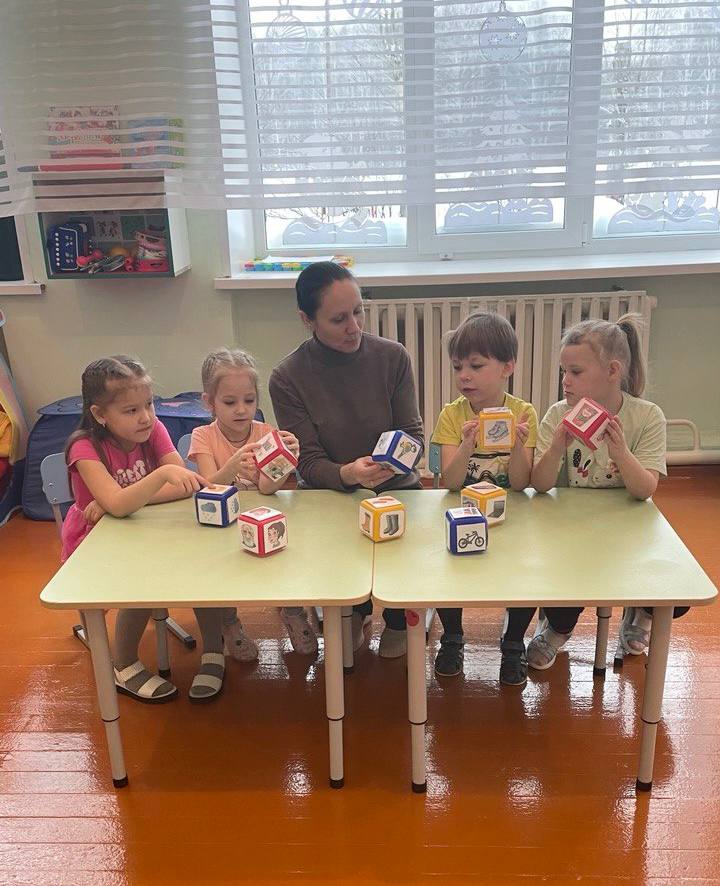 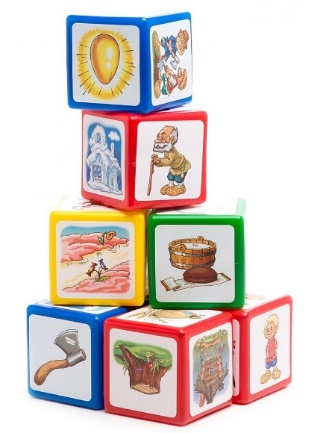 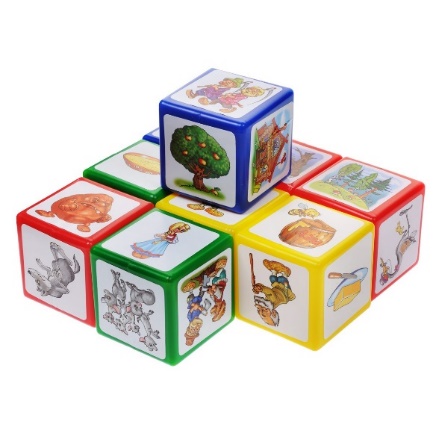 Кубики историй, сделанные детьми.
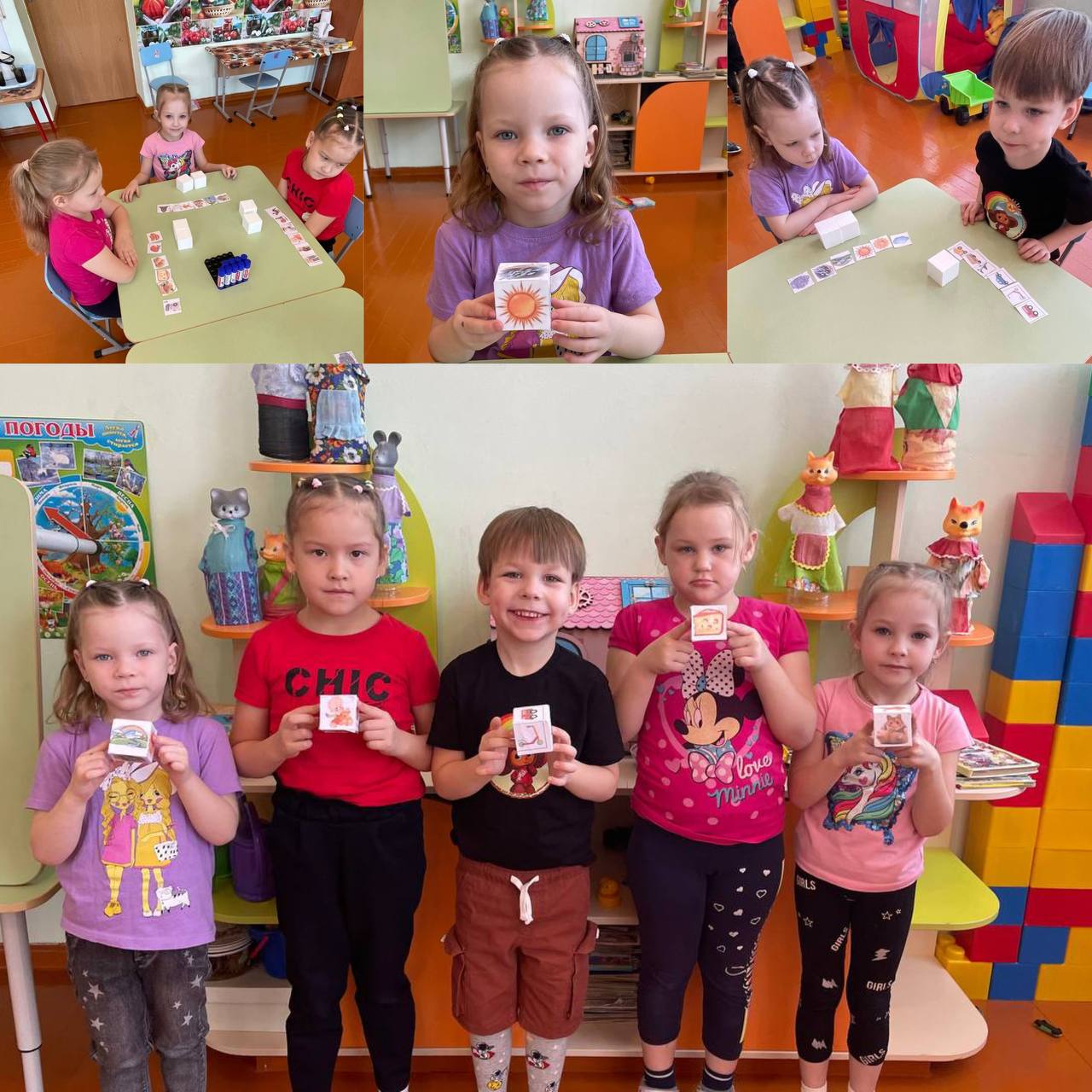 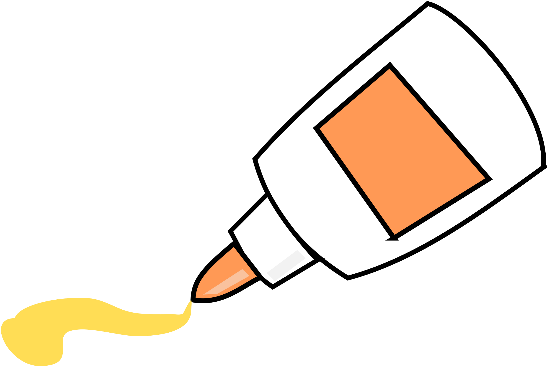 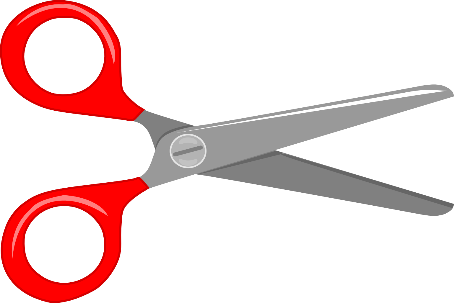 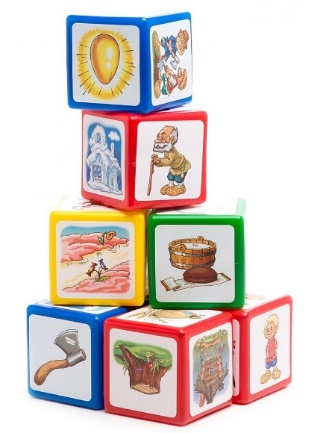 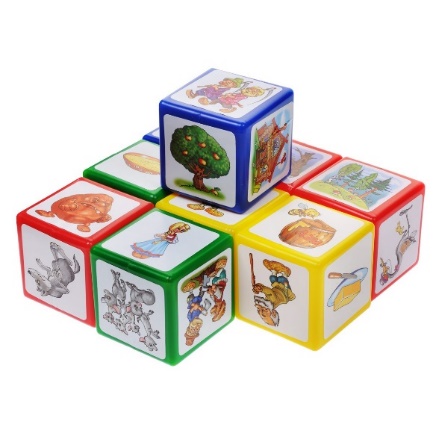 Тематические кубики«Сказки». «Новый год».
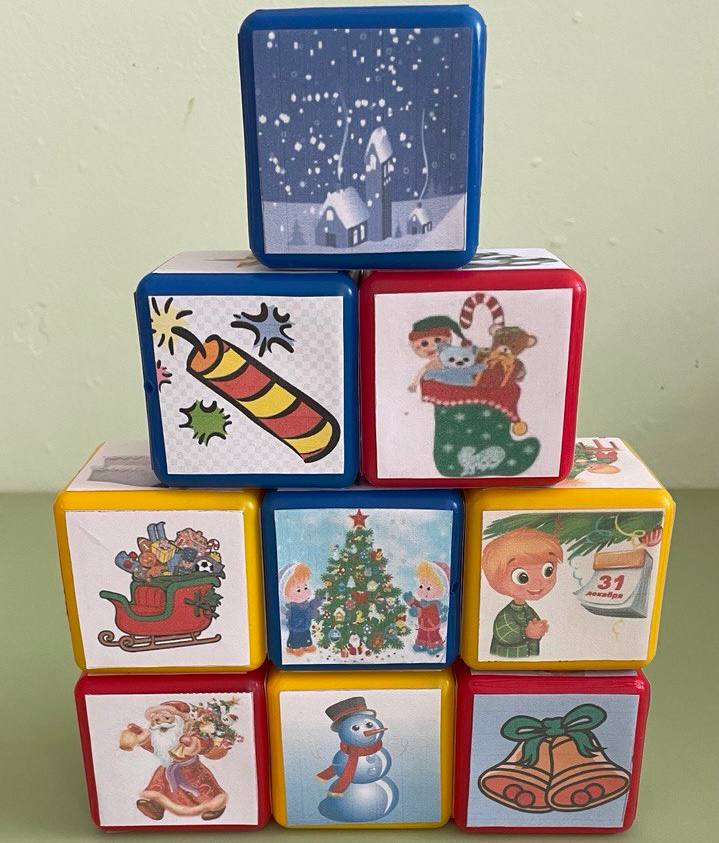 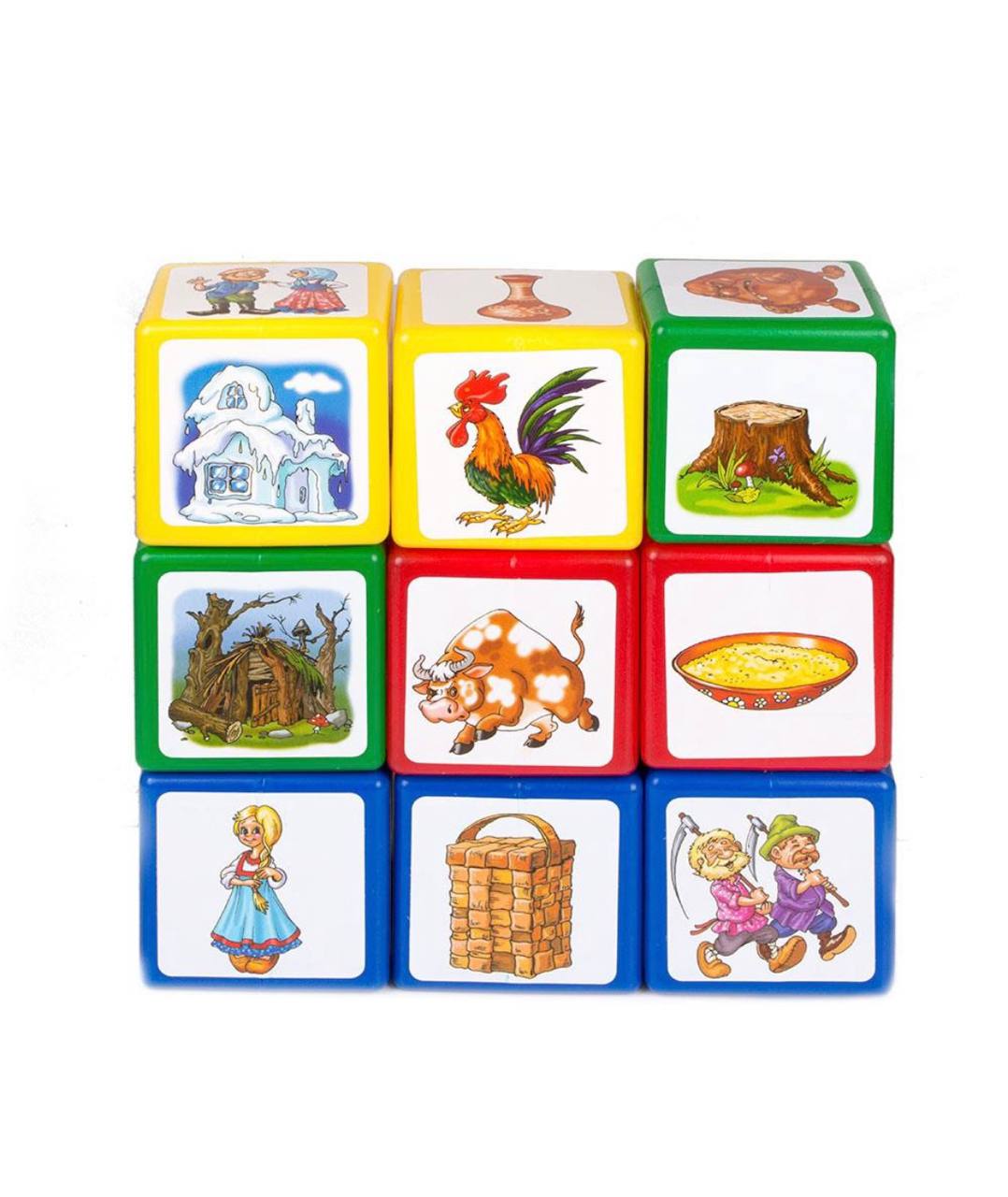 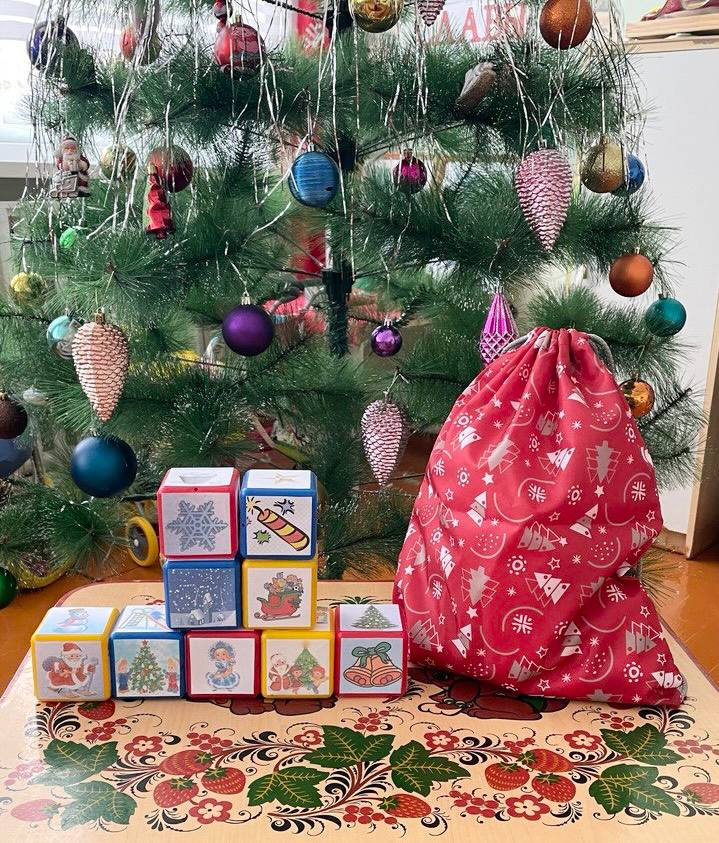 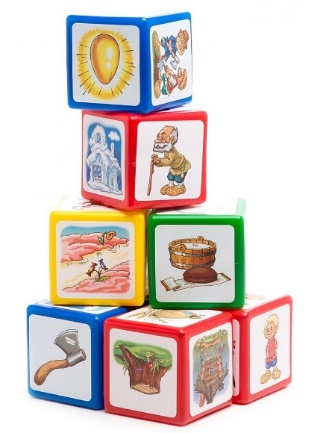 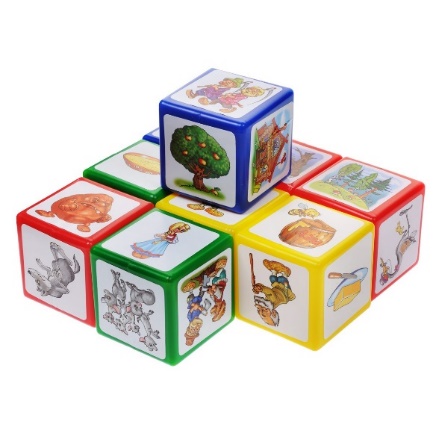 Разноплановые кубики
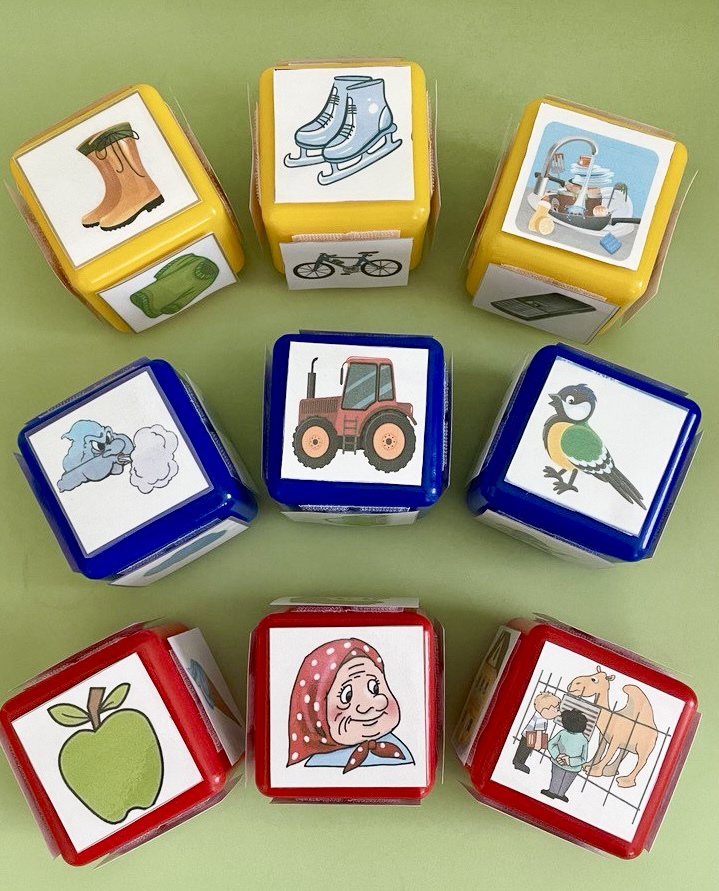 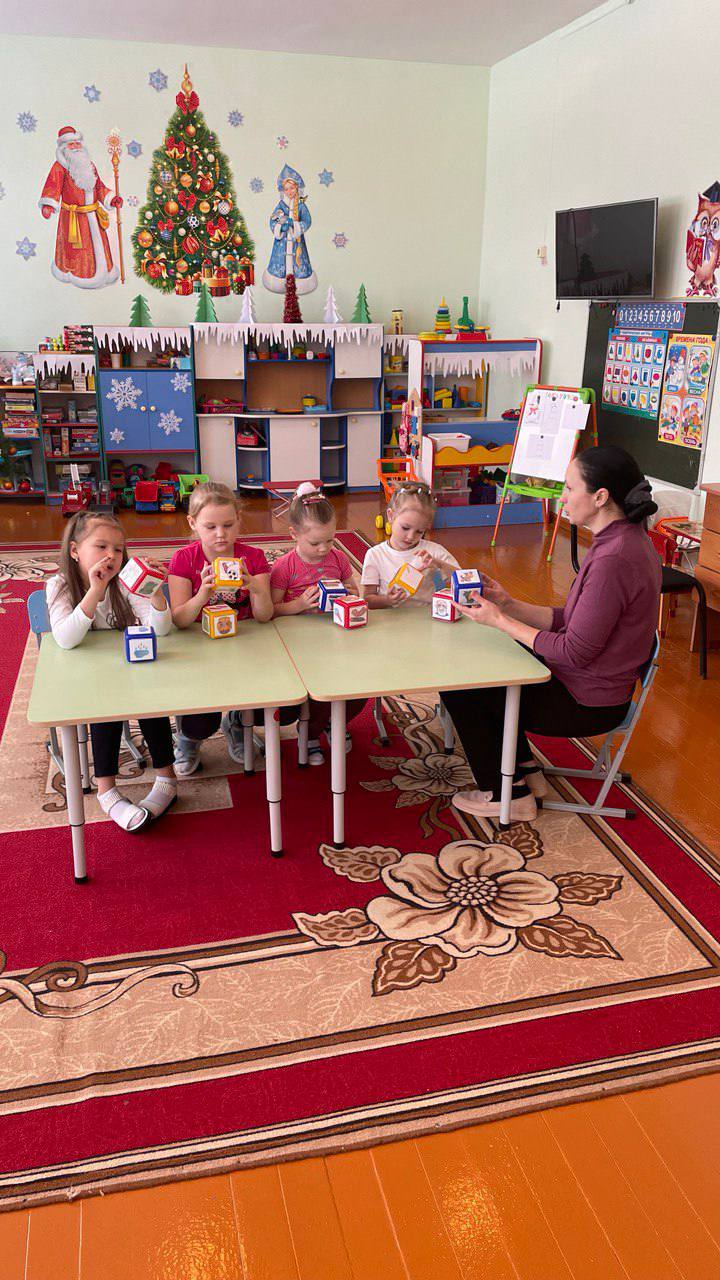 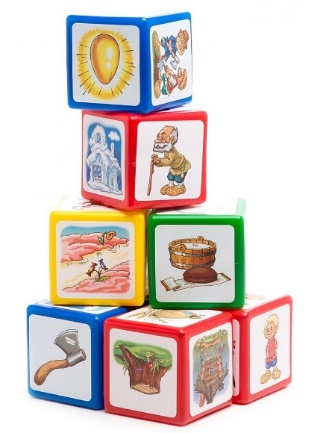 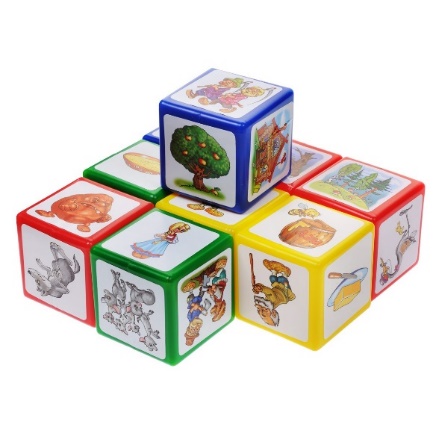 Правила игры
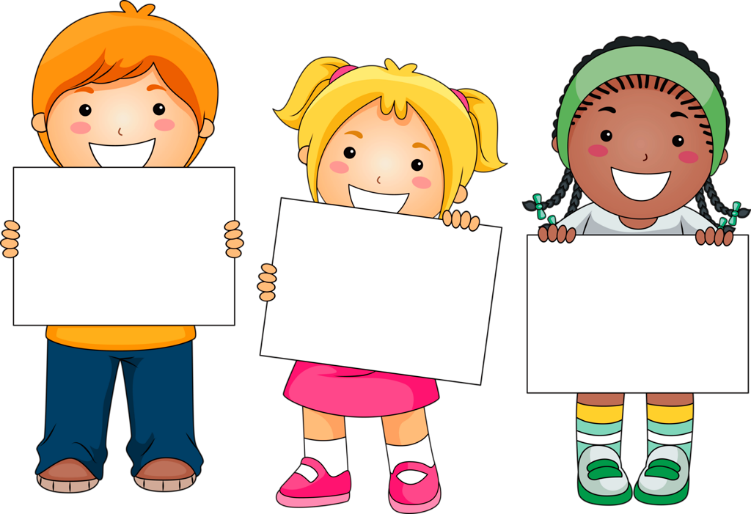 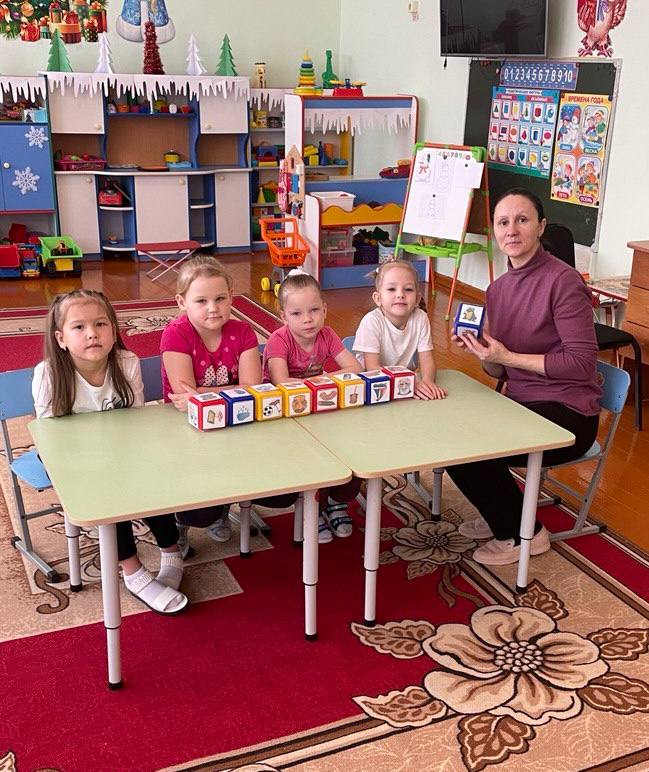 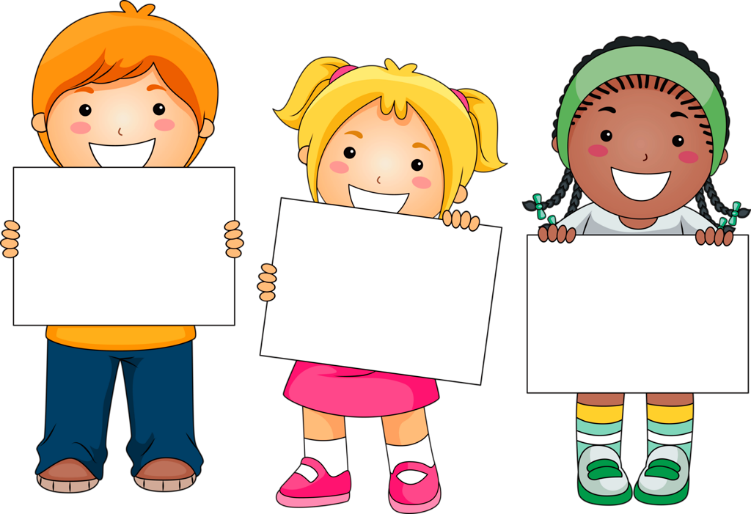 Проявляй
фантазию!
Играй по правилам!
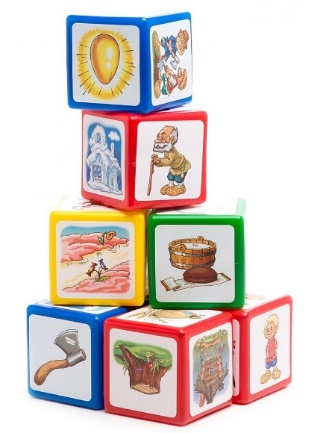 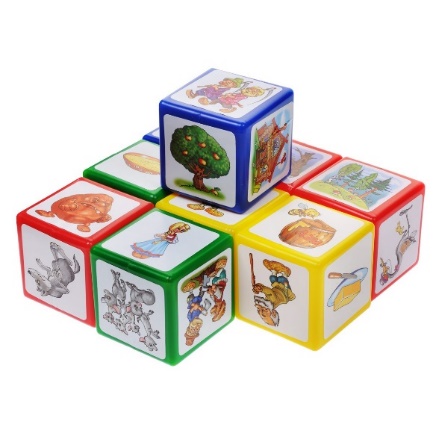 Мастер-класс для родителейпо созданию кубиков историй
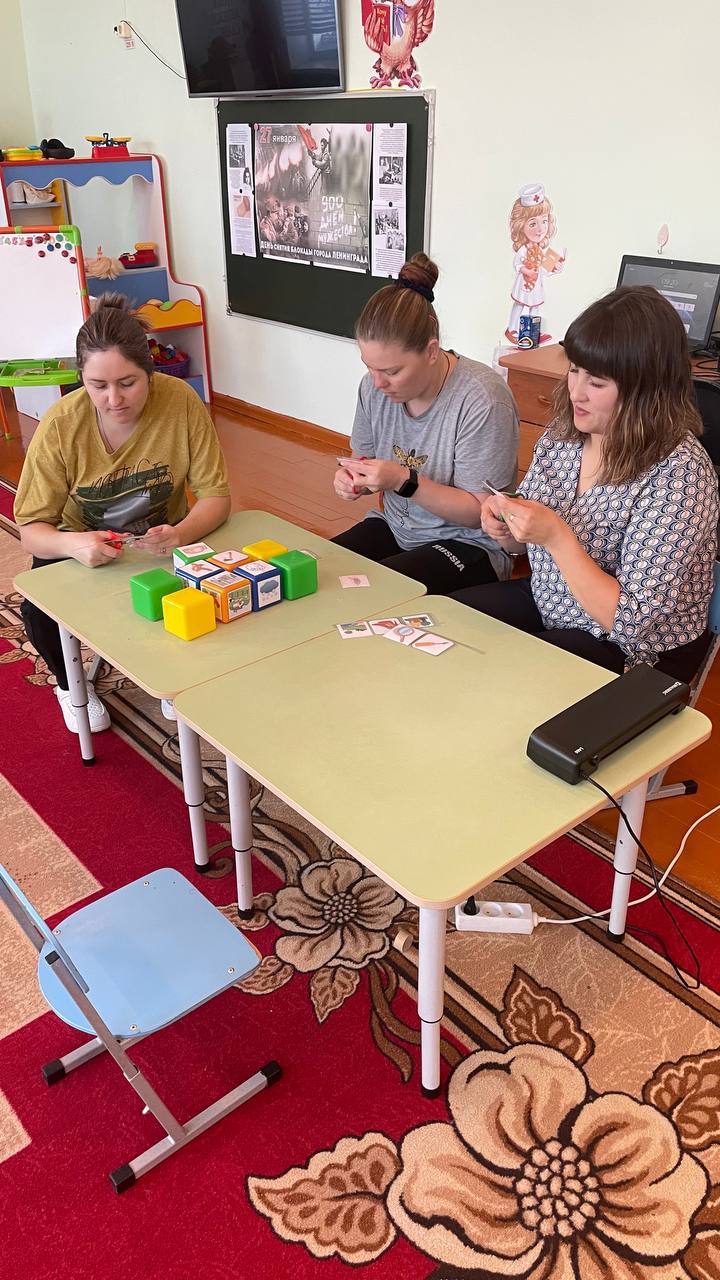 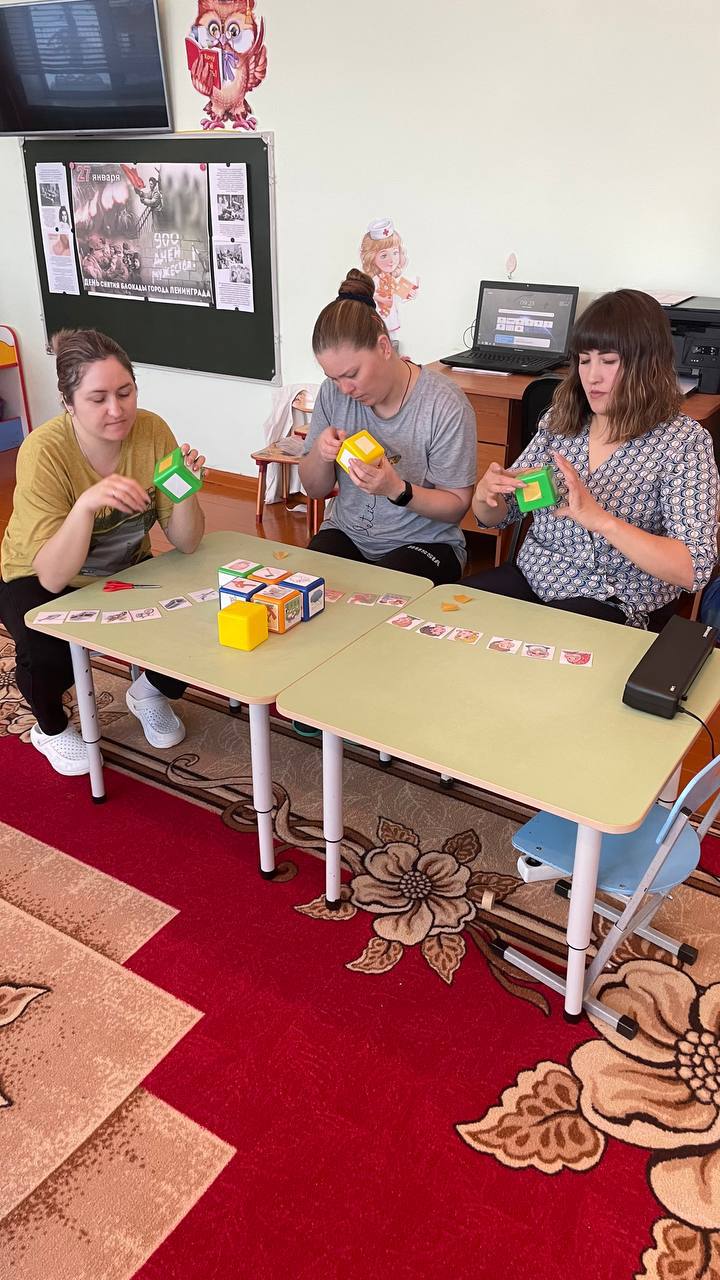 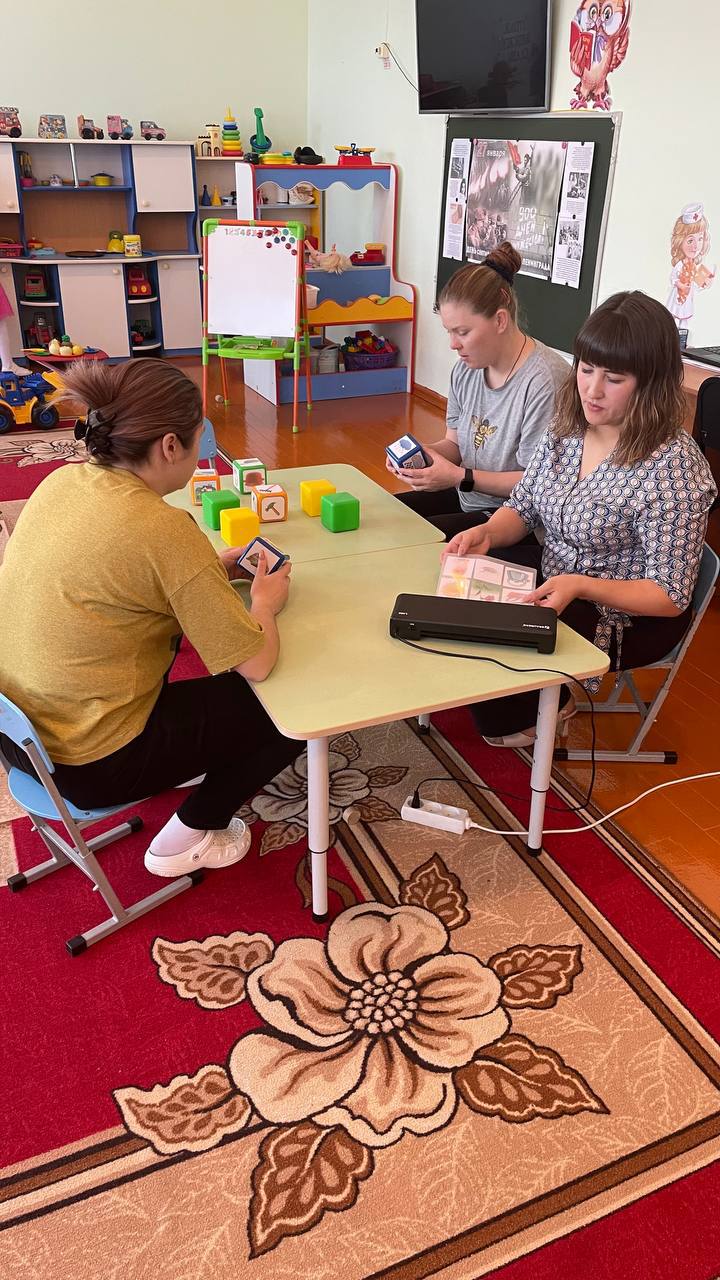 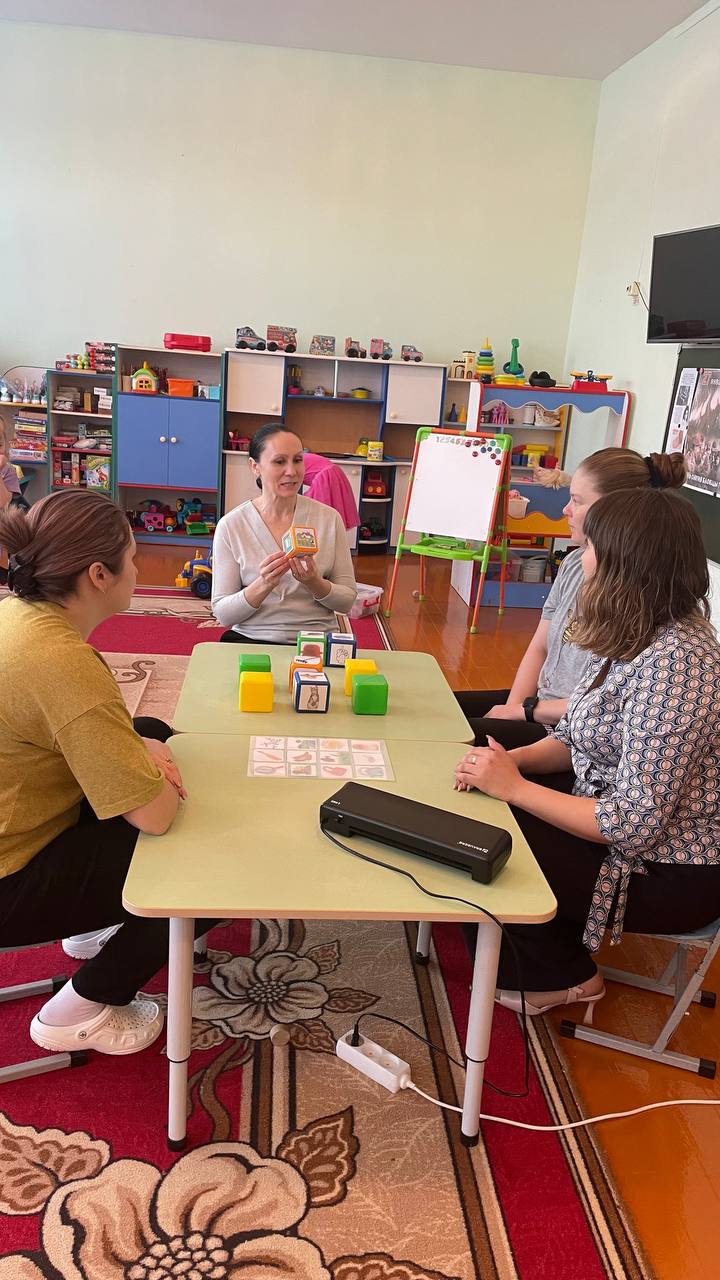 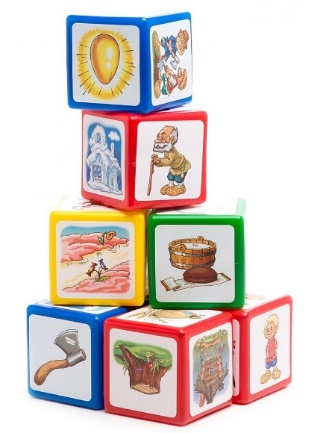 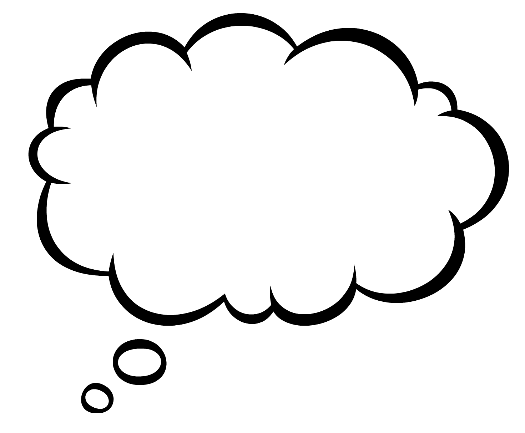 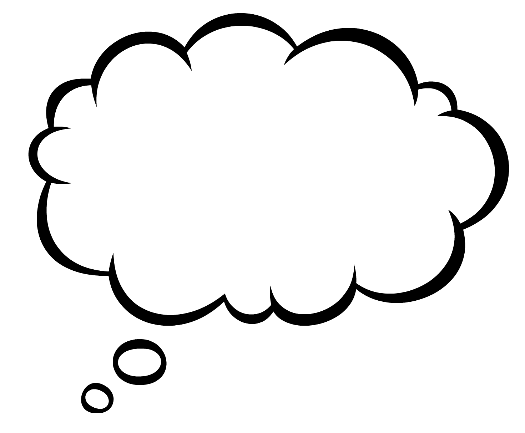 УЛЫБОЧКУ!
Наши милые МАМЫ!
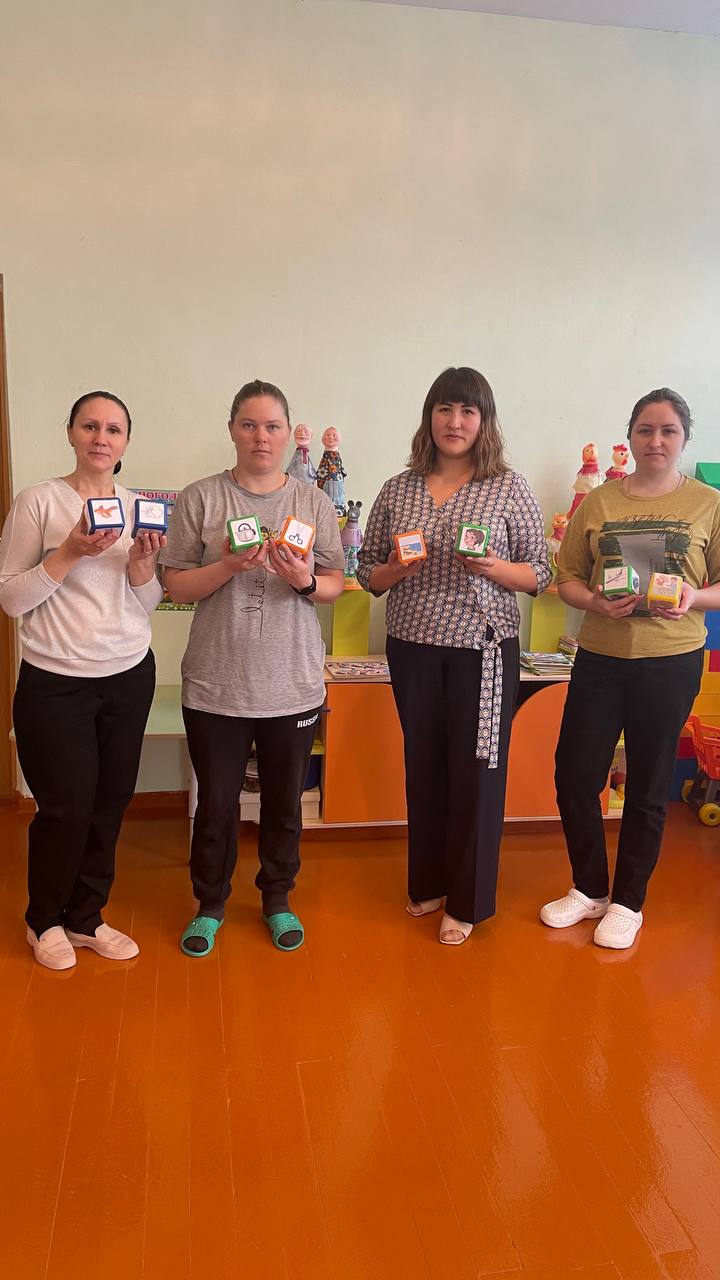 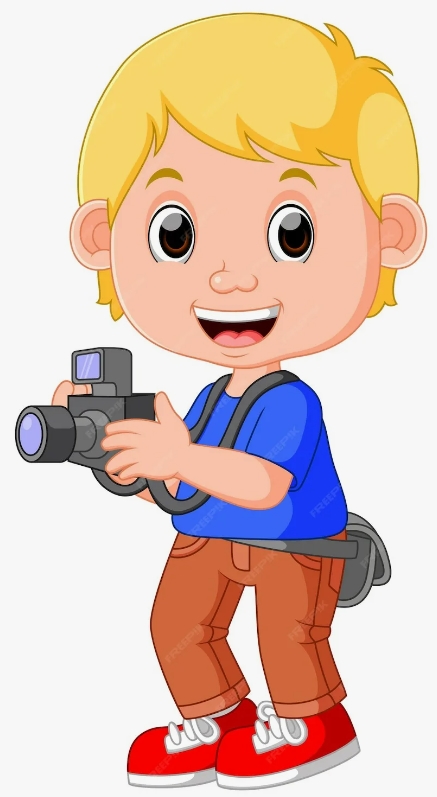 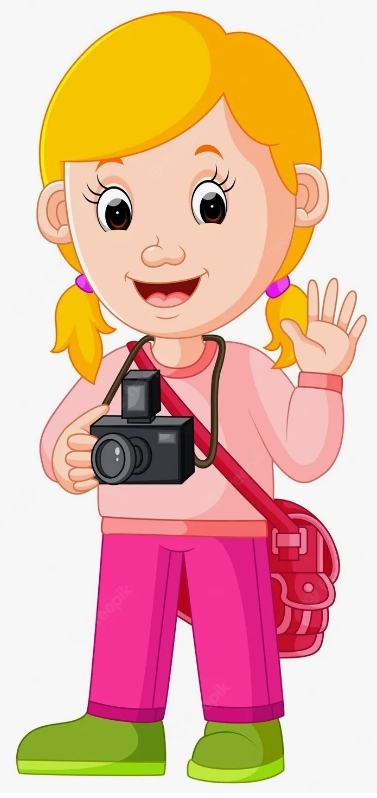 Не требует затрат.
Можно использовать в любое время и в любом месте.
Способ разнообразить знания, найти подход и заинтересовать любого ребёнка
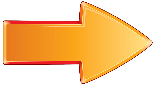 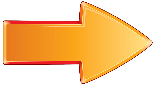 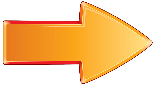 ПРЕИМУЩЕСТВА СТОРИТЕЛЛИНГА
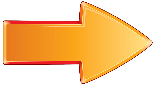 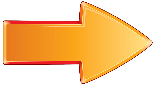 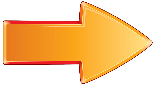 Способствует успешной адаптации детей в коллективе среди сверстников.
Можно использовать в проектной деятельности детей.
Объединяет детей и взрослых.
ОДО «МАОУ Малышенская СОШ»Детский Сад «Василёк» с. Бескозобово
СТОРИТЕЛЛИНГ – как способ развития связной речи детей с использованием игры-пособия «Кубики историй»
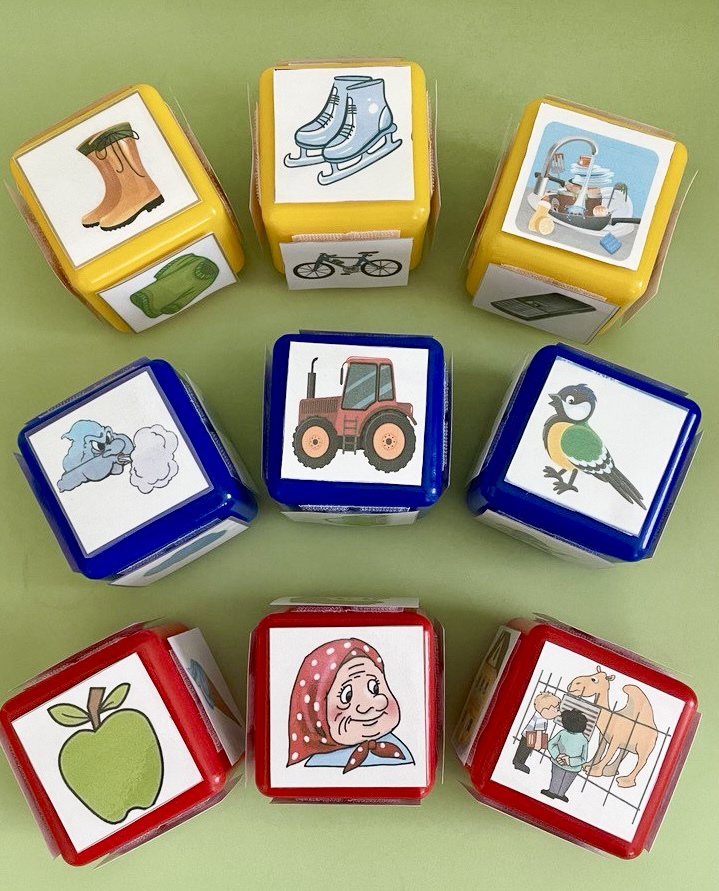 Подготовил:ВоспитательБелоусова Евгения Григорьевна